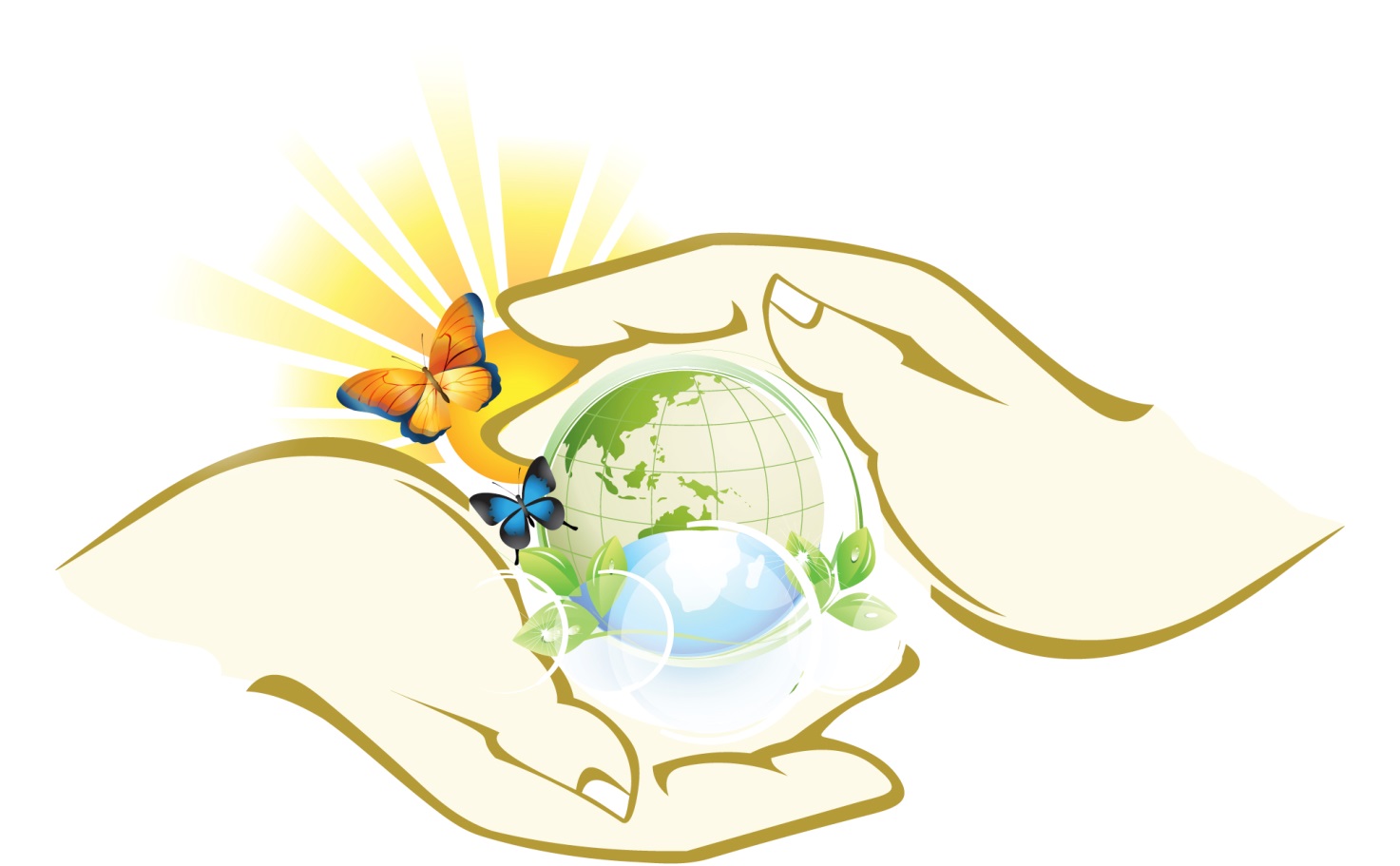 2017 рік
Презентацію підготувала вчитель початкових класів Козачолопанського НВК
Козленко Олена Володимирівна
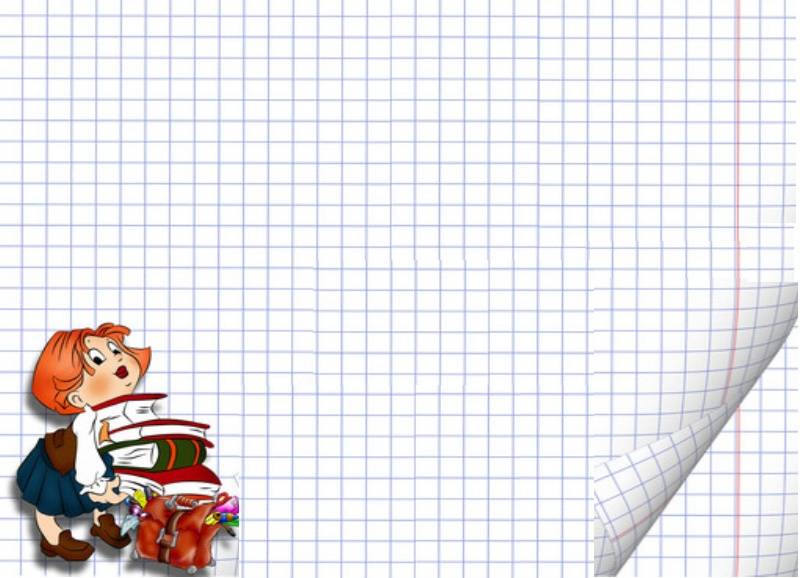 Пролунав уже дзвінок,
Починається урок.
Всі за парти посідайте,
Працювати починайте.
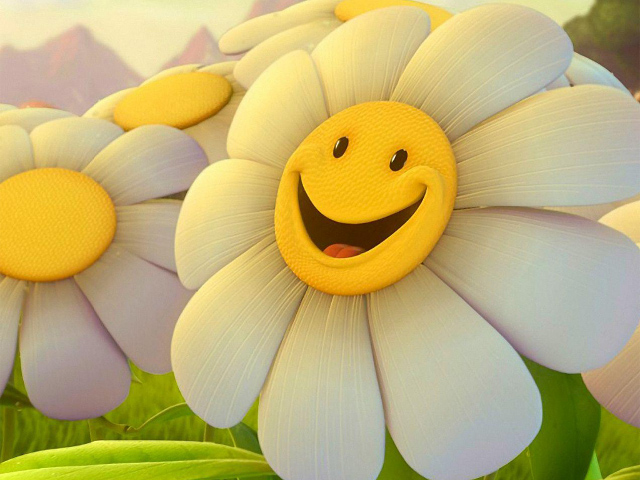 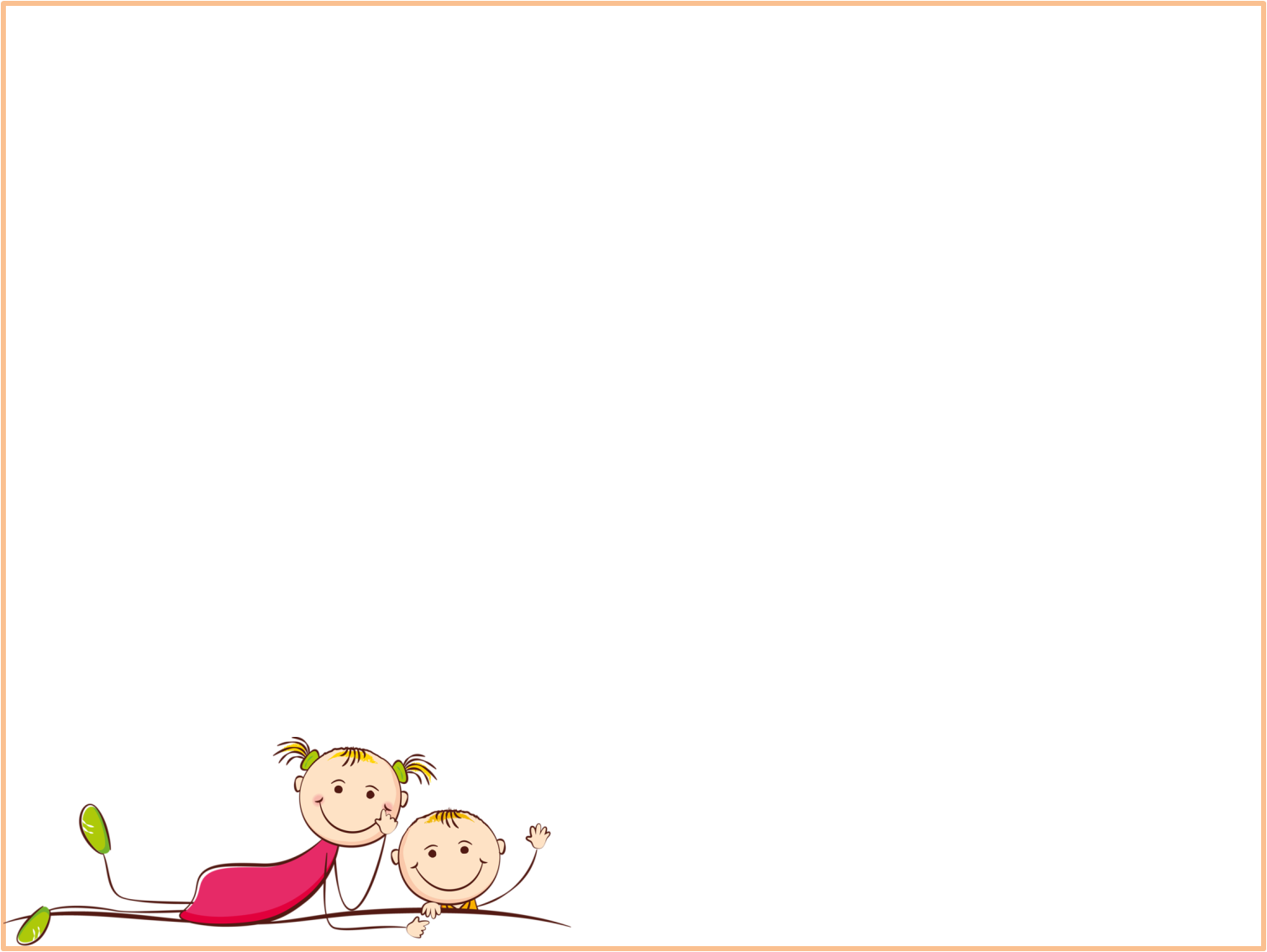 ,,,
,
,
,,
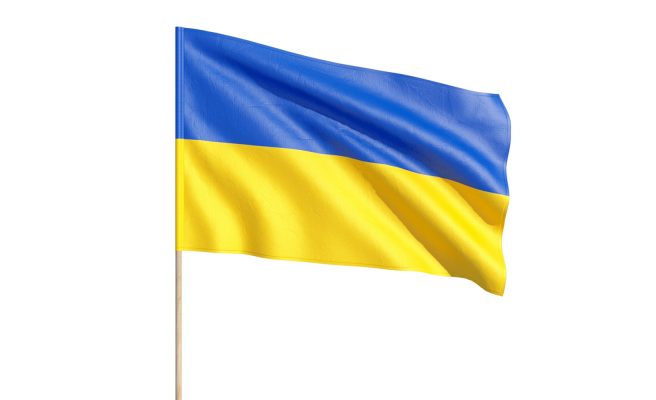 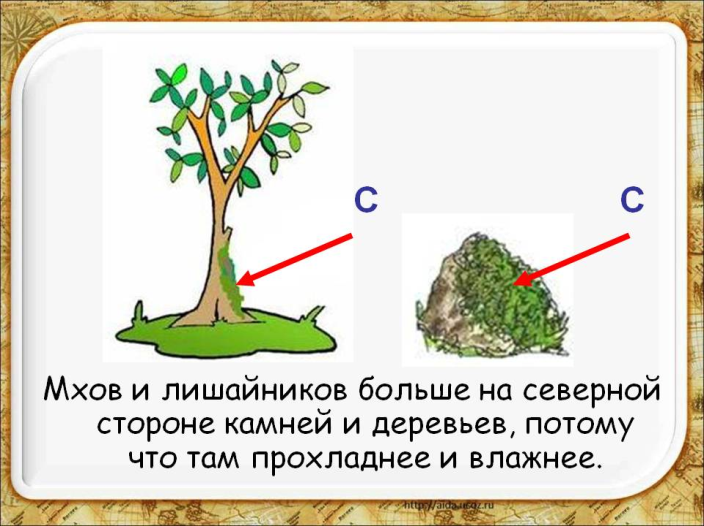 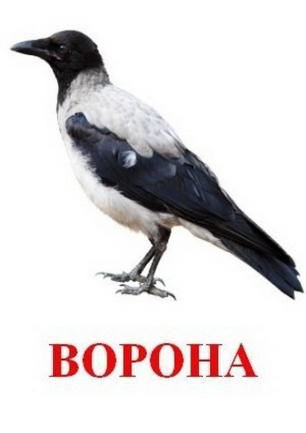 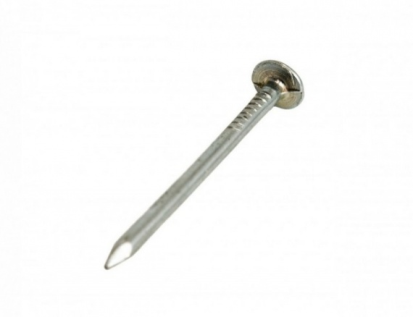 в=і
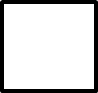 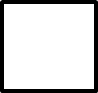 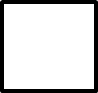 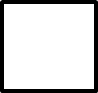 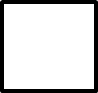 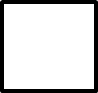 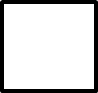 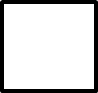 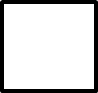 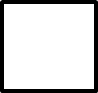 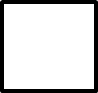 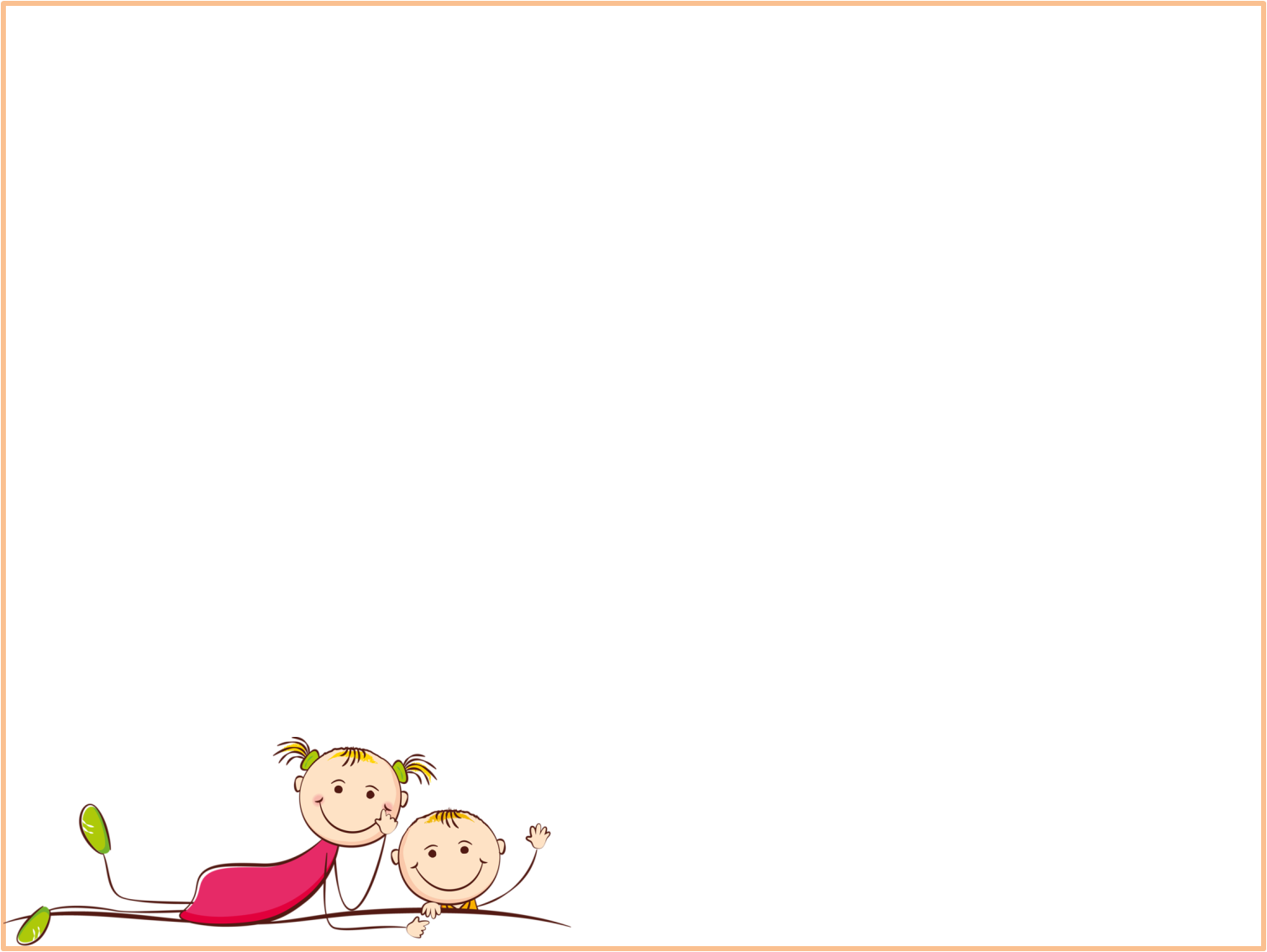 ,,,
,
,,
,,
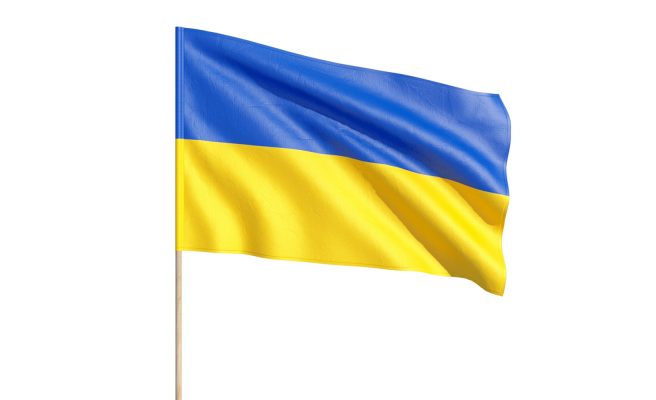 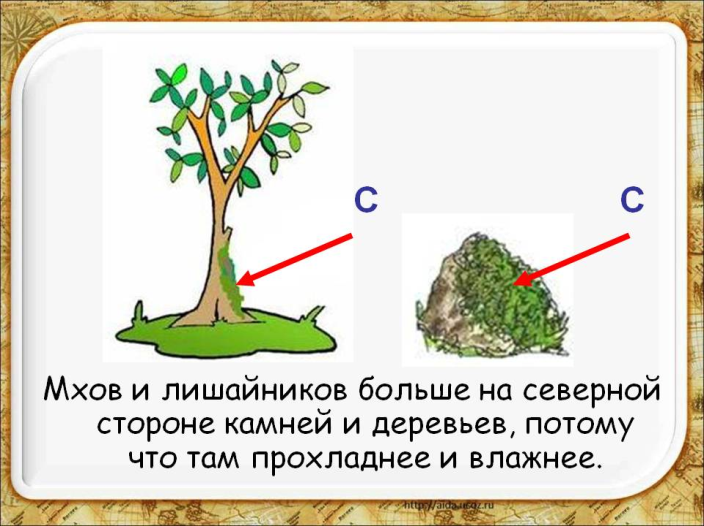 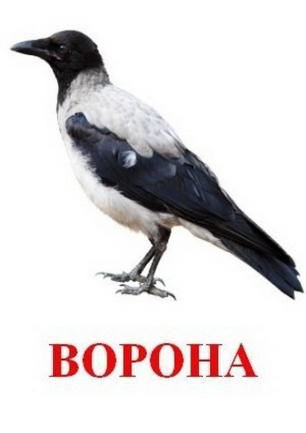 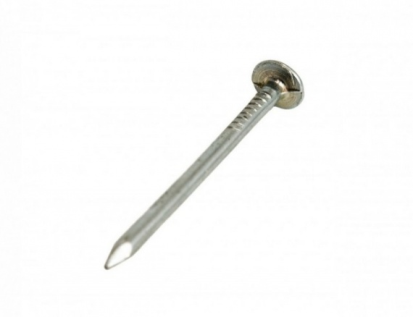 в=і
ОХОРОНА      ПРАЦІ
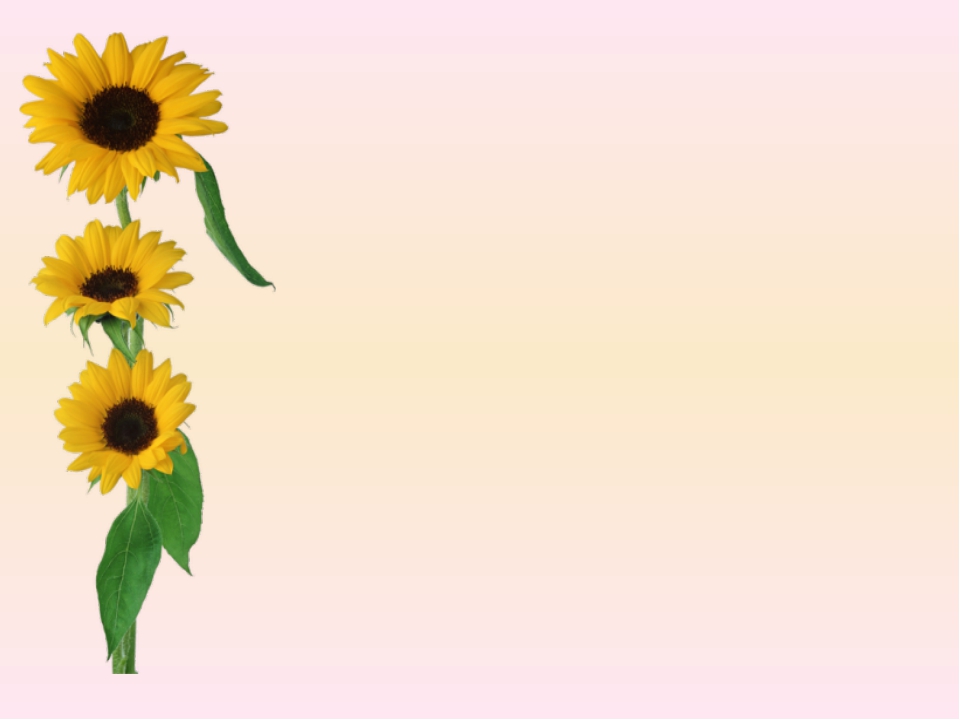 Всесвітній День охорони праці
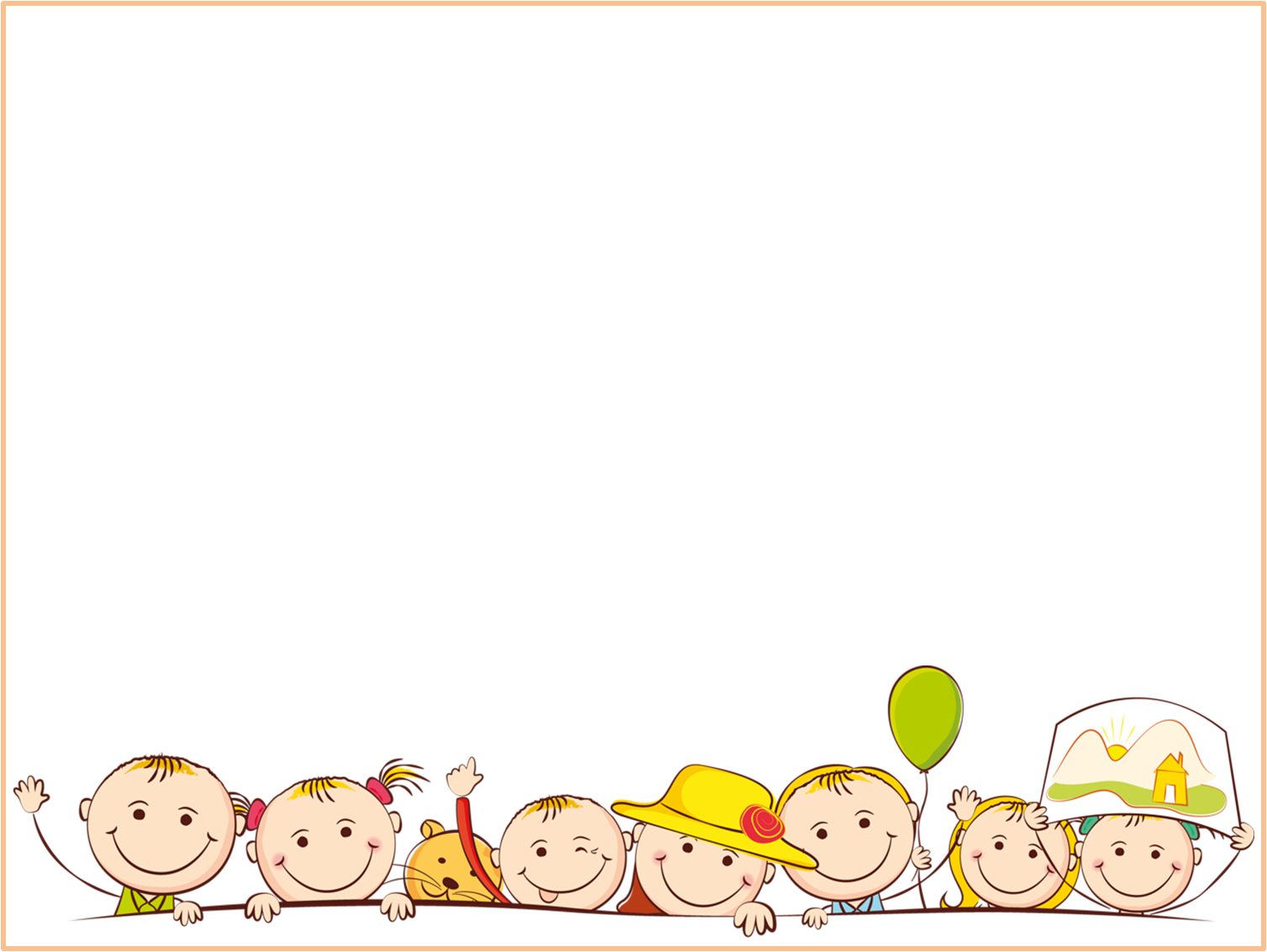 ОЧІКУВАННЯ
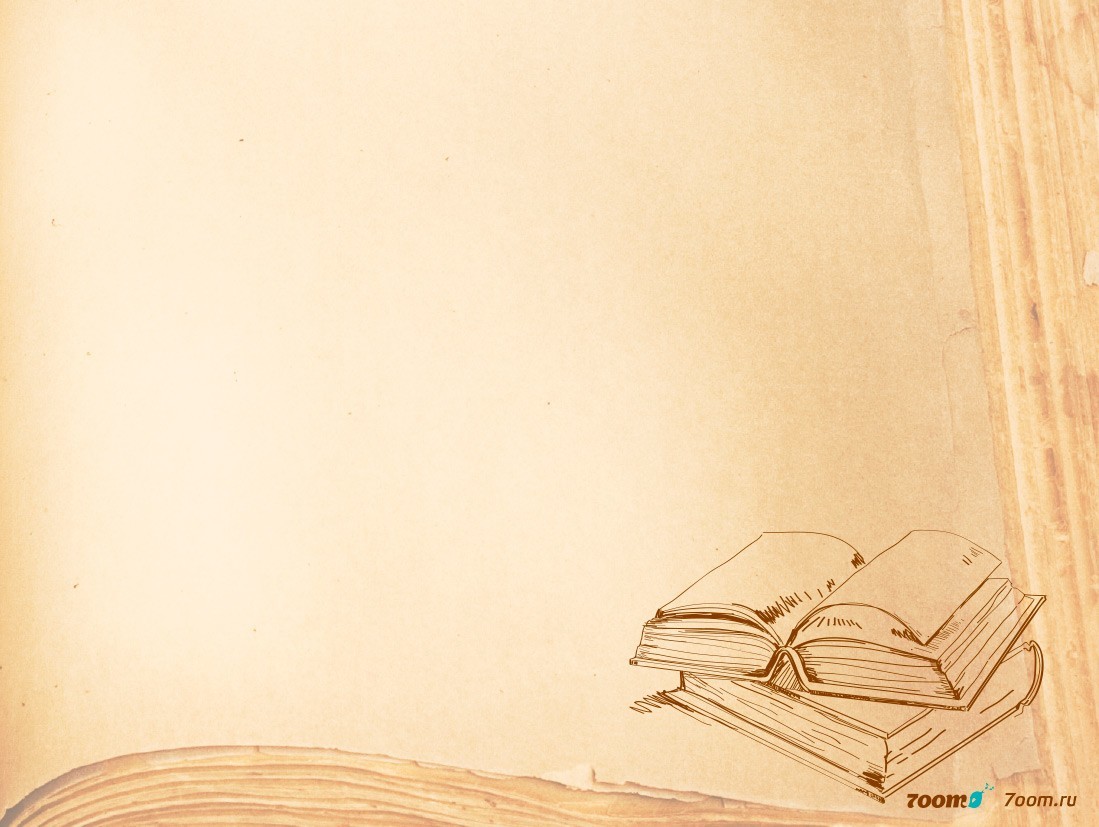 Все у світі здобувається людською працею
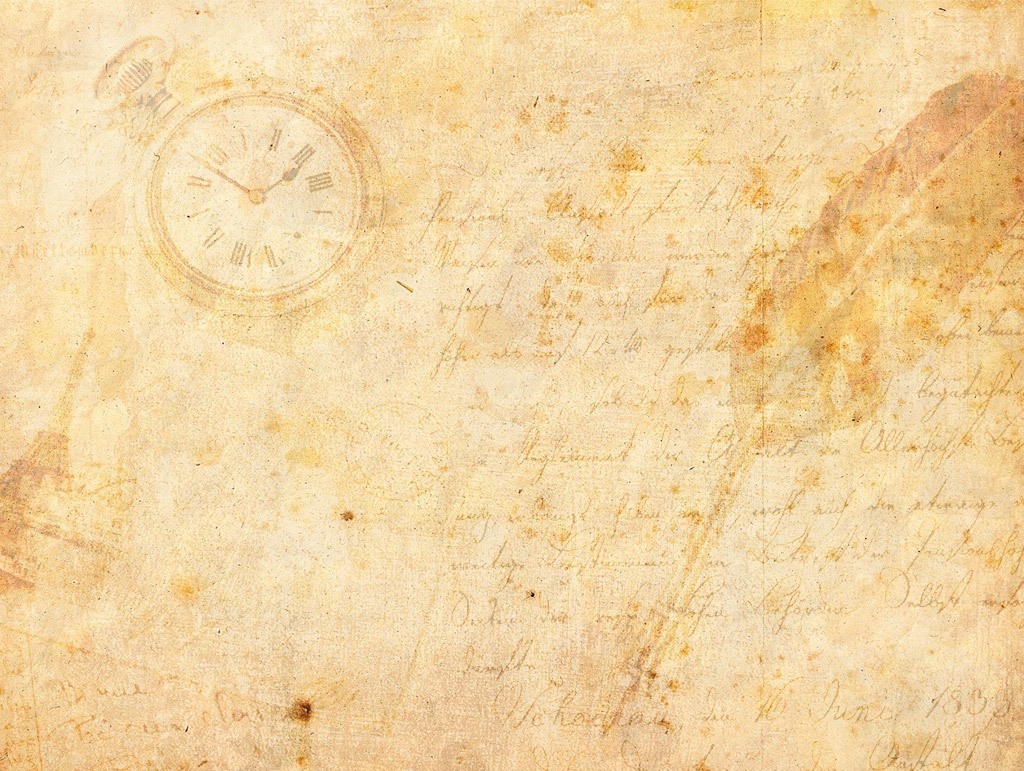 Мала бджола, а й та працює!
         Тому і ти живи в труді,
         Бо труд годує, а лінь -  марнує,
         Працюй – не будеш у біді.
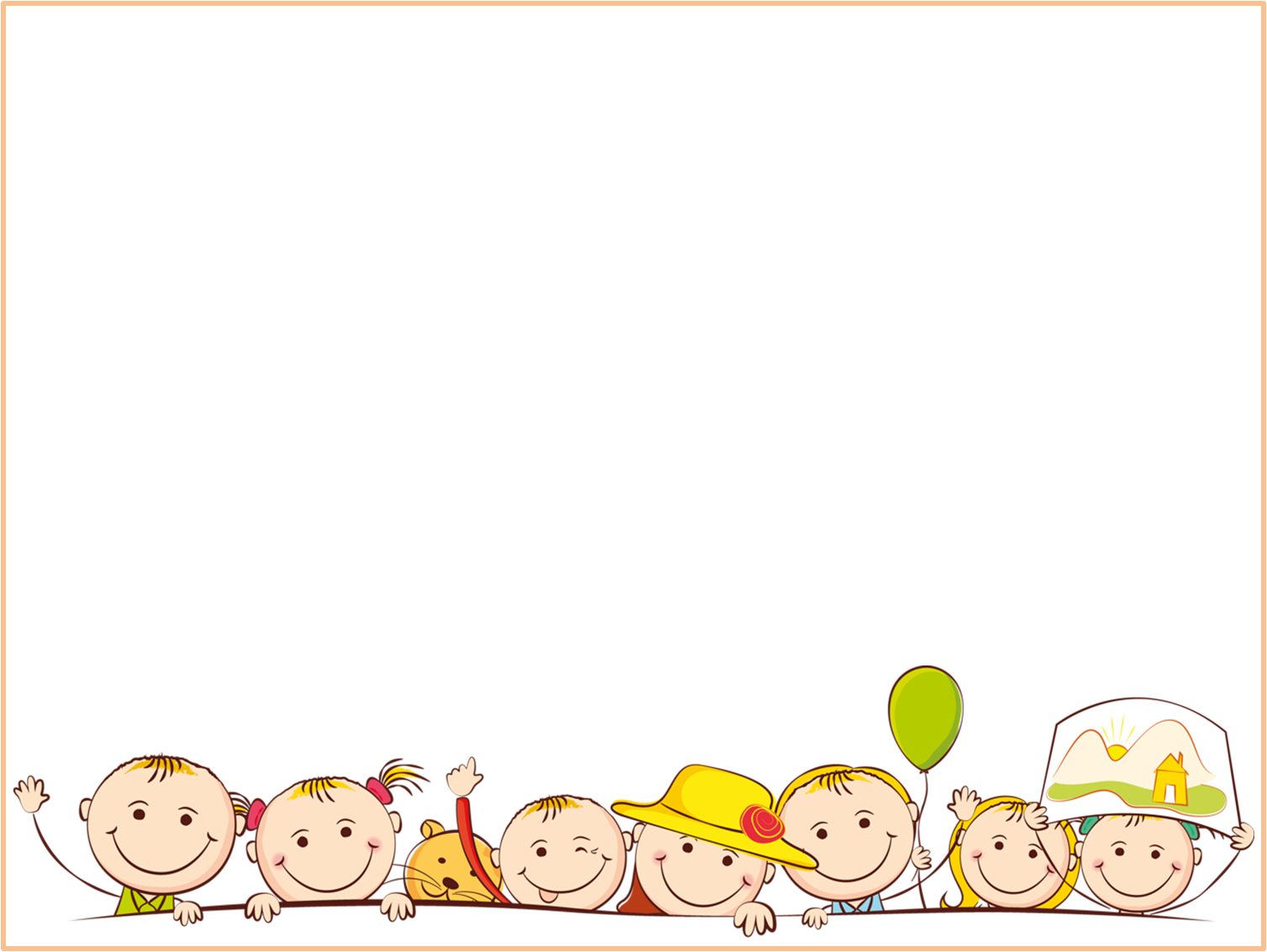 ФІЗКУЛЬТХВИЛИНКА
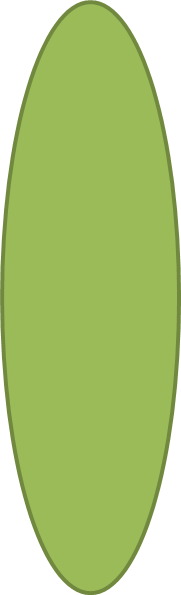 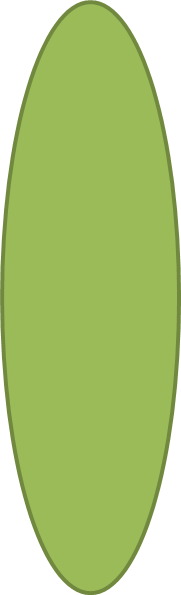 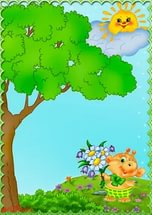 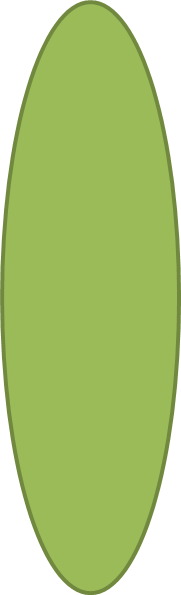 вчитель
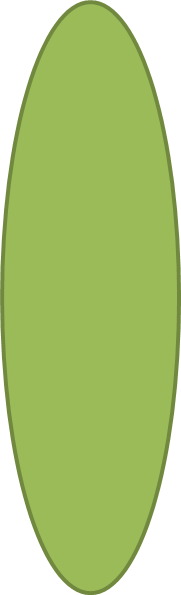 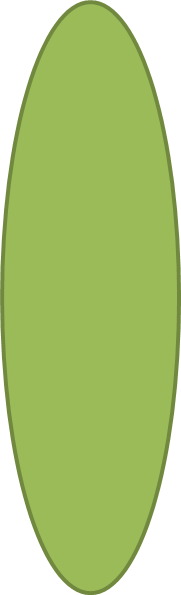 озеро
ветеринар
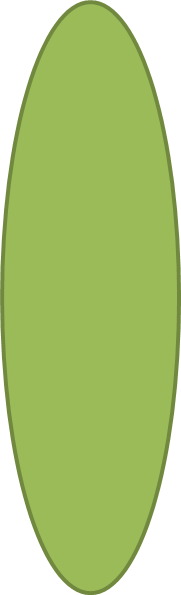 вікно
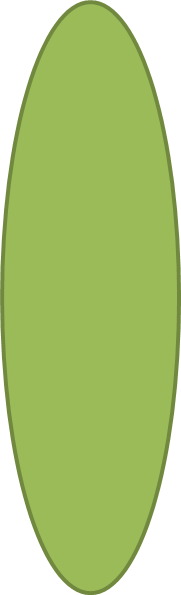 пекар
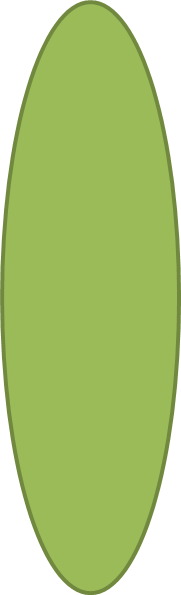 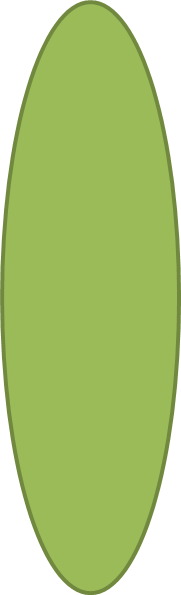 водій
планета
веселка
актор
лікар
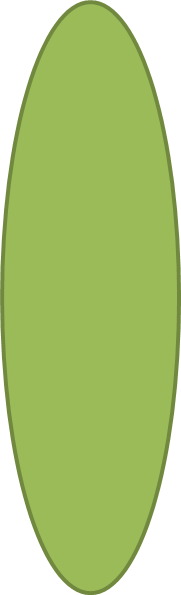 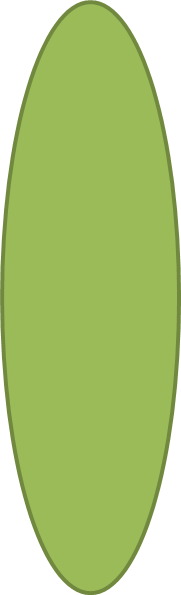 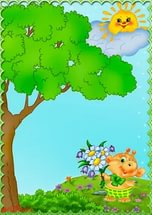 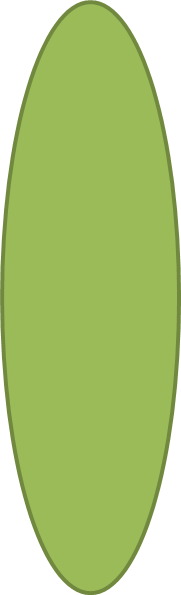 вчитель
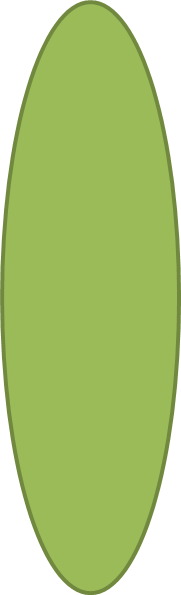 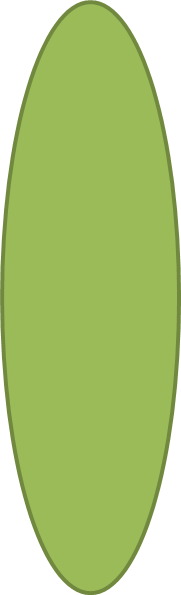 ветеринар
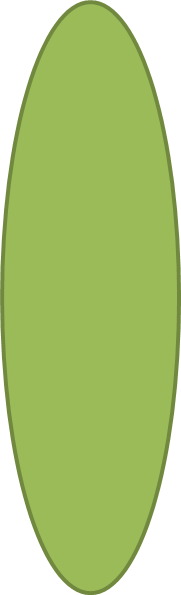 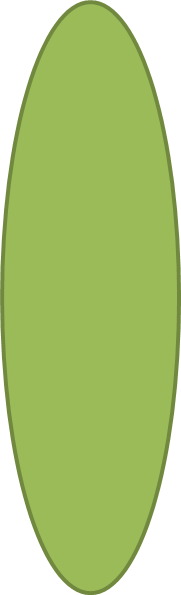 пекар
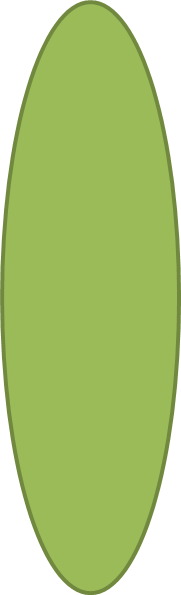 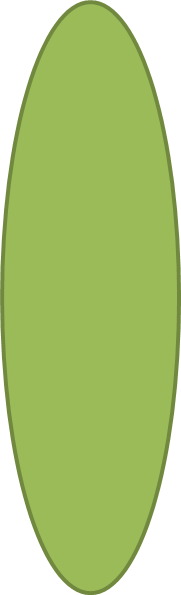 водій
актор
лікар
Професії батьків
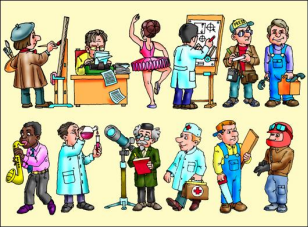 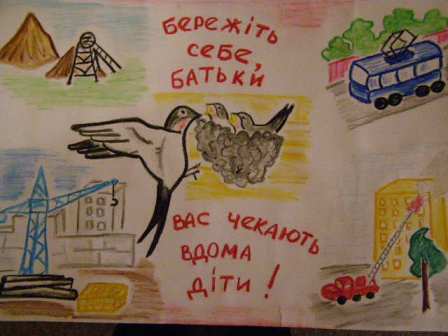 Гімнастика для очей
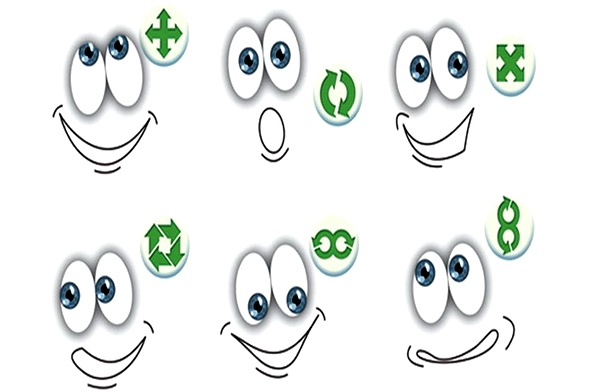 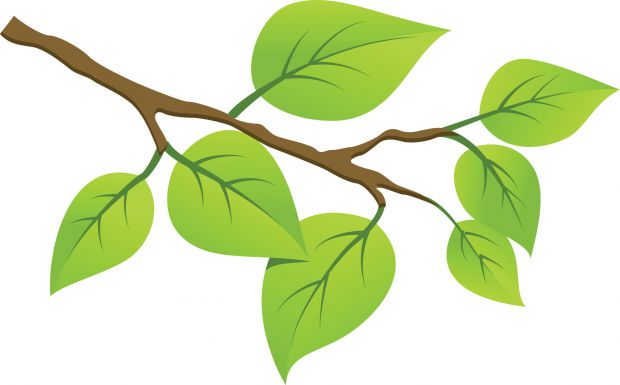 Охорона праці
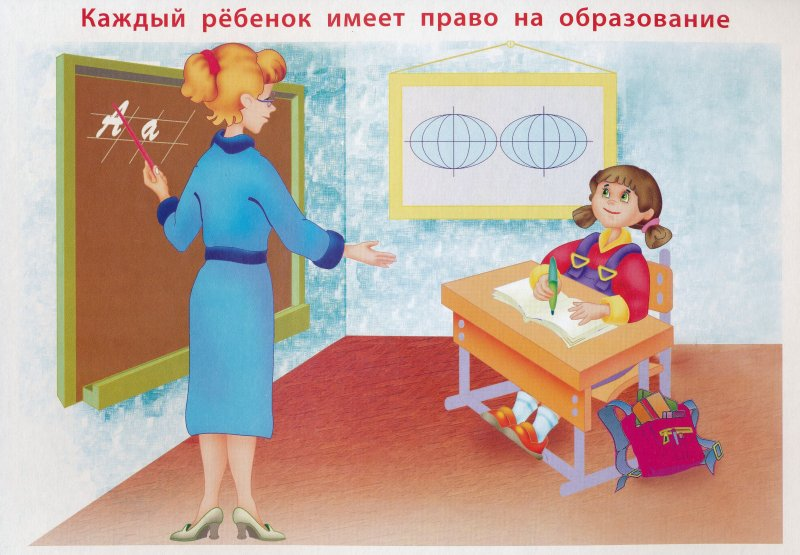 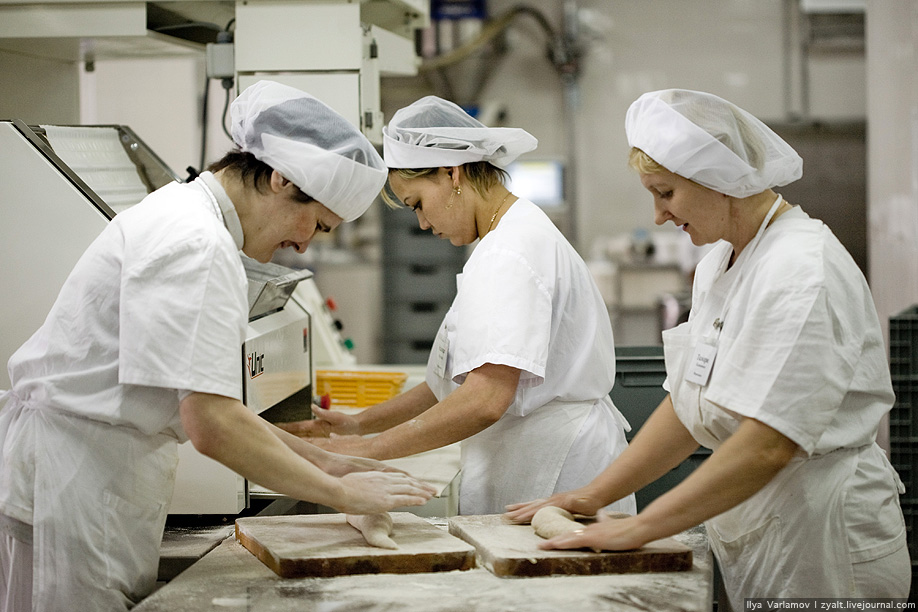 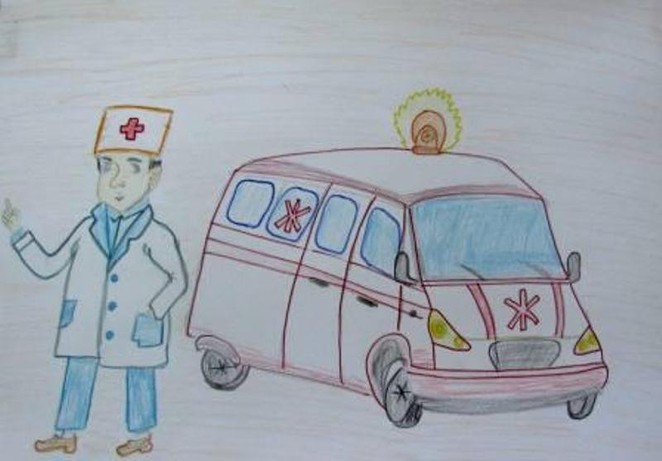 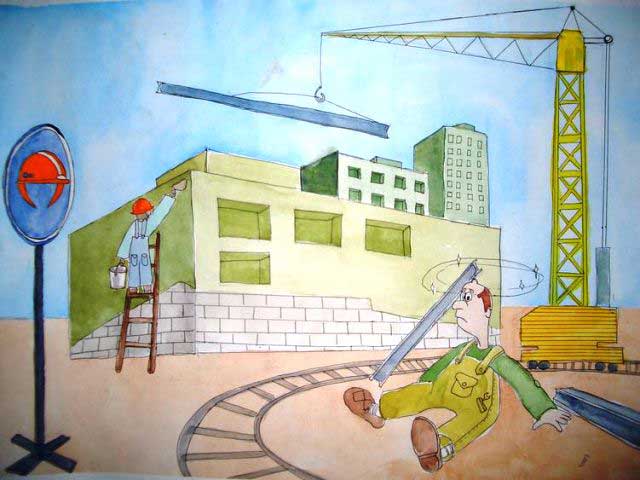 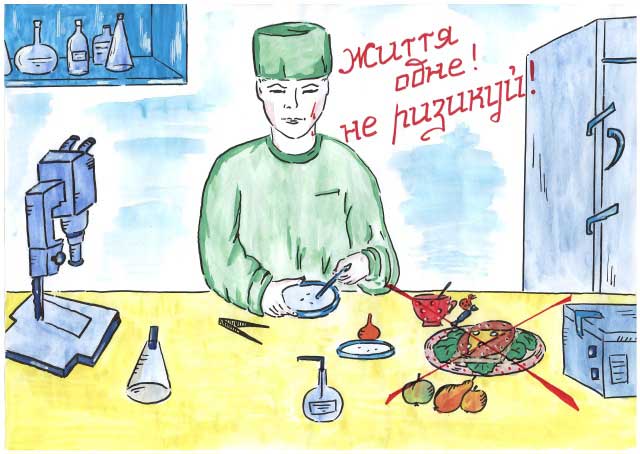 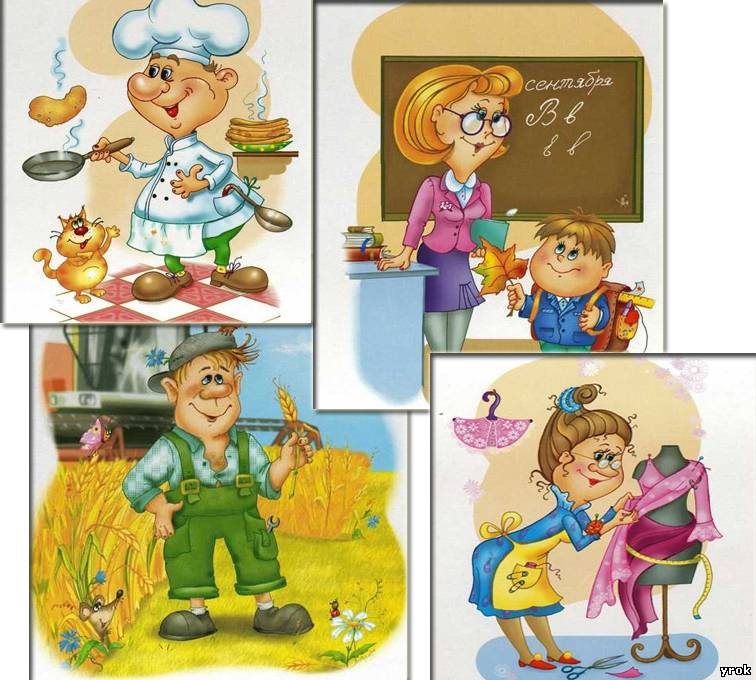 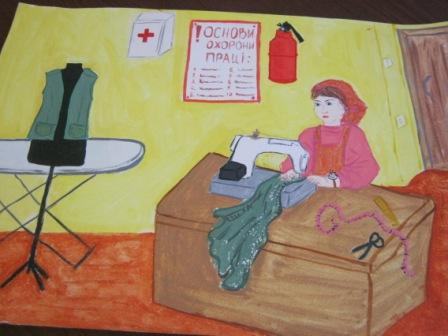 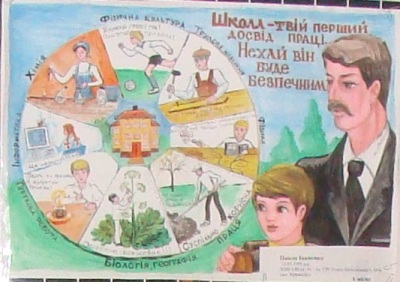 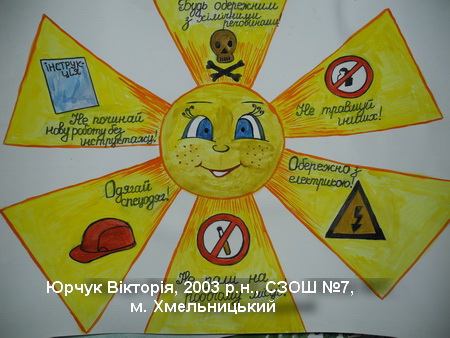 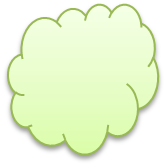 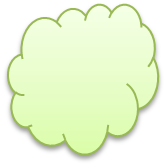 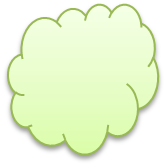 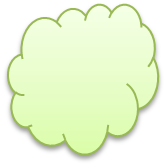 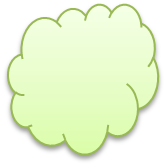 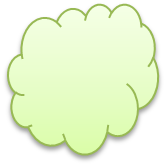 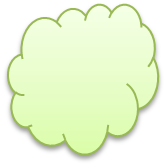 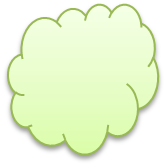 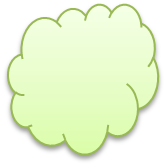 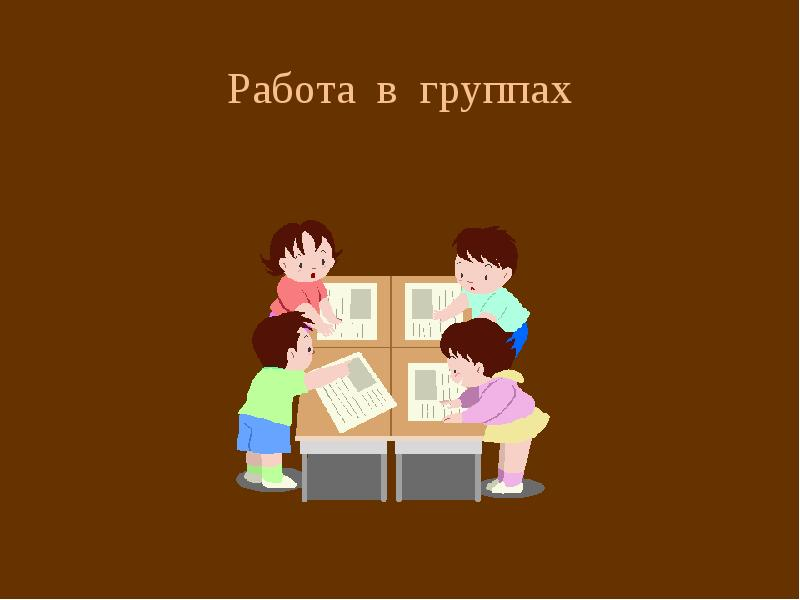 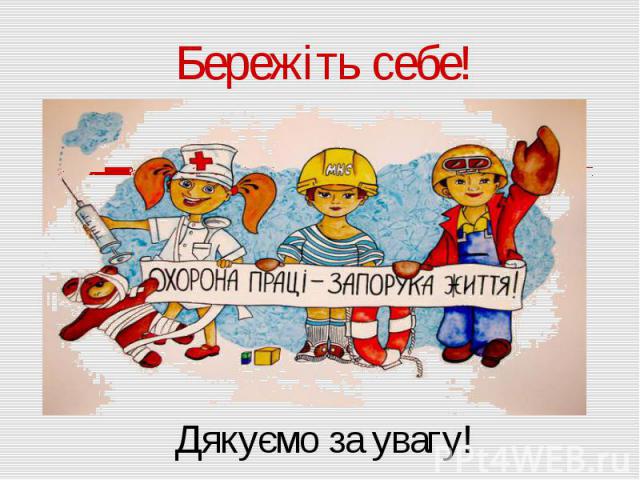 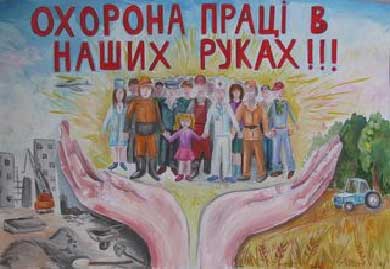 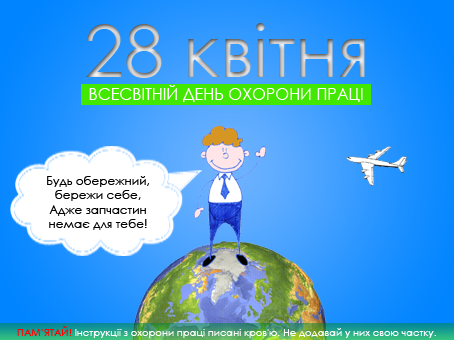